Презентация к конспекту занятия в группе старшего возраста для детей с ТНР по теме: «Дикие животные весной"
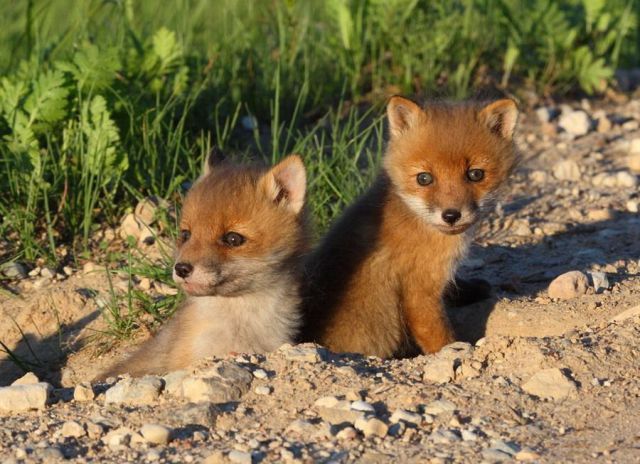 Автор работы: Прокопенко С.Г.
Учитель-логопед ГБДОУ № 14
Петродворцового района
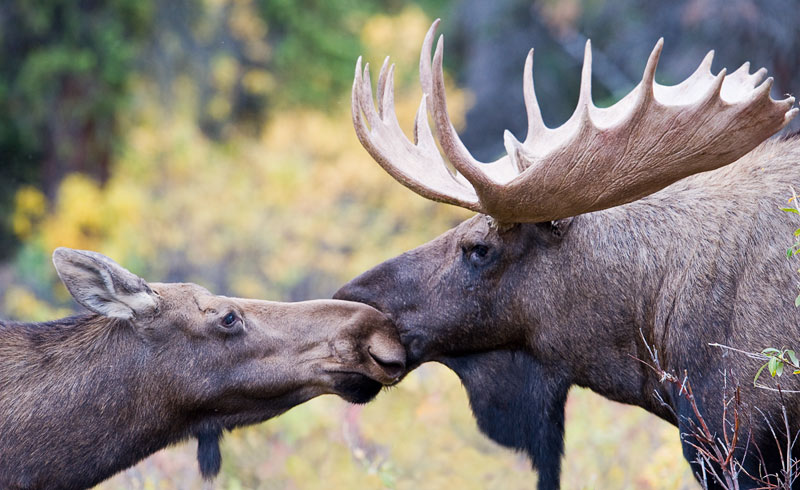 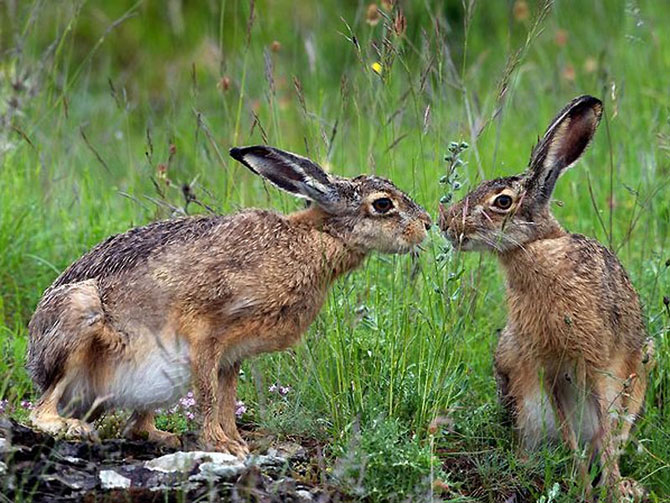 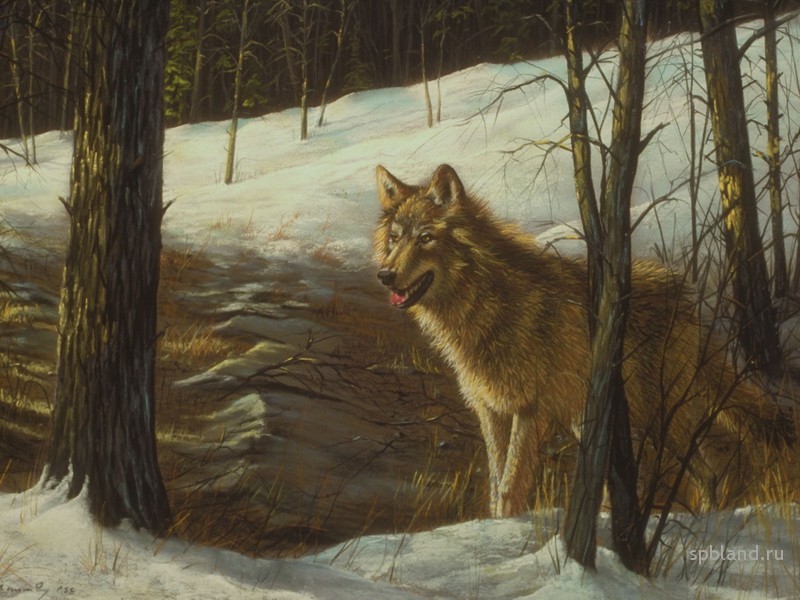 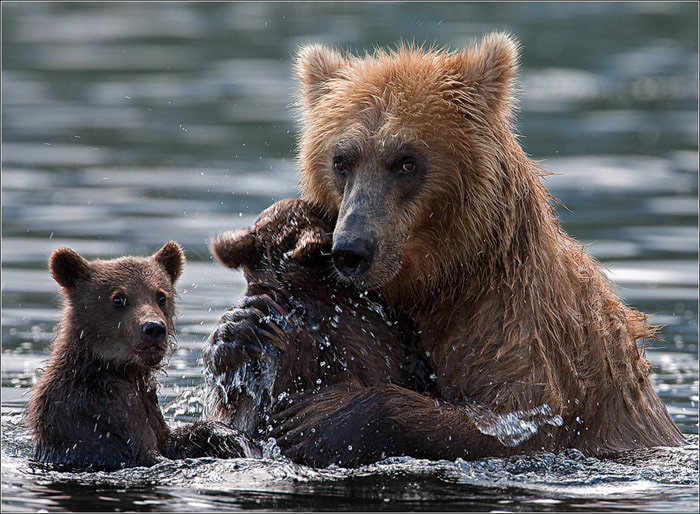 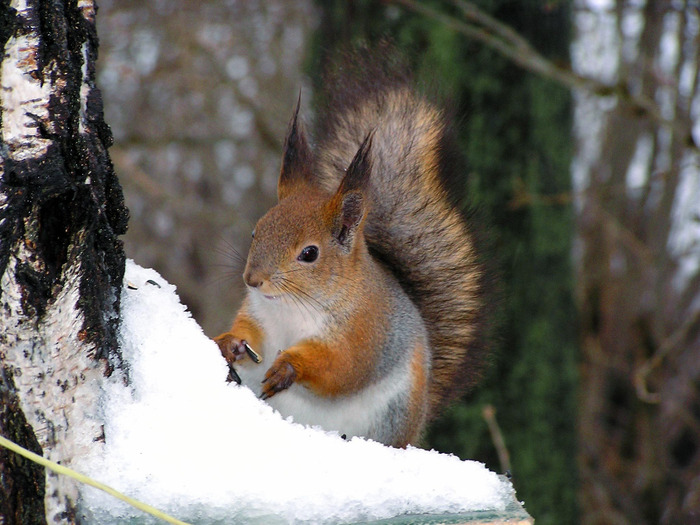 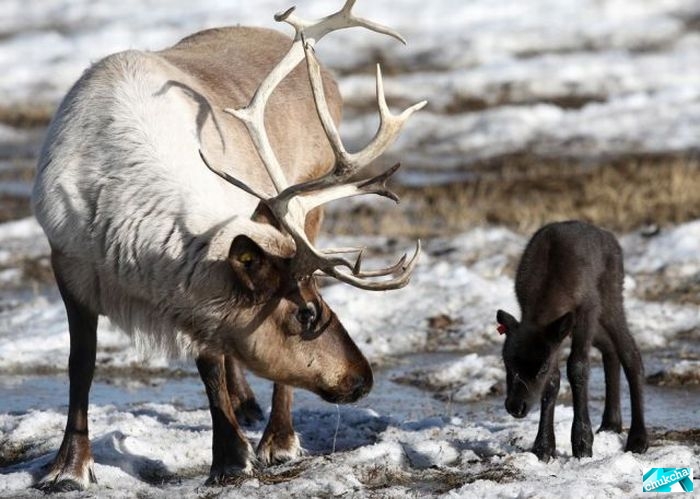 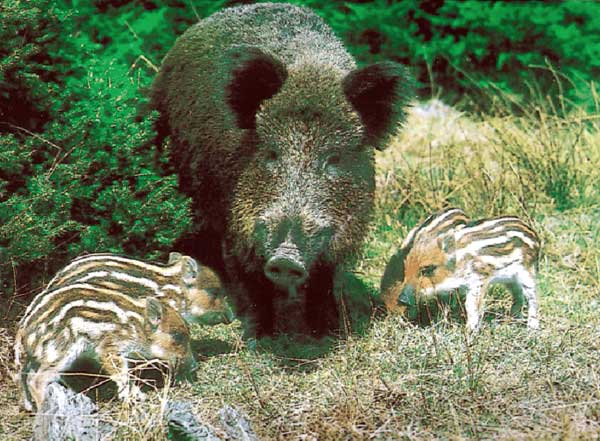 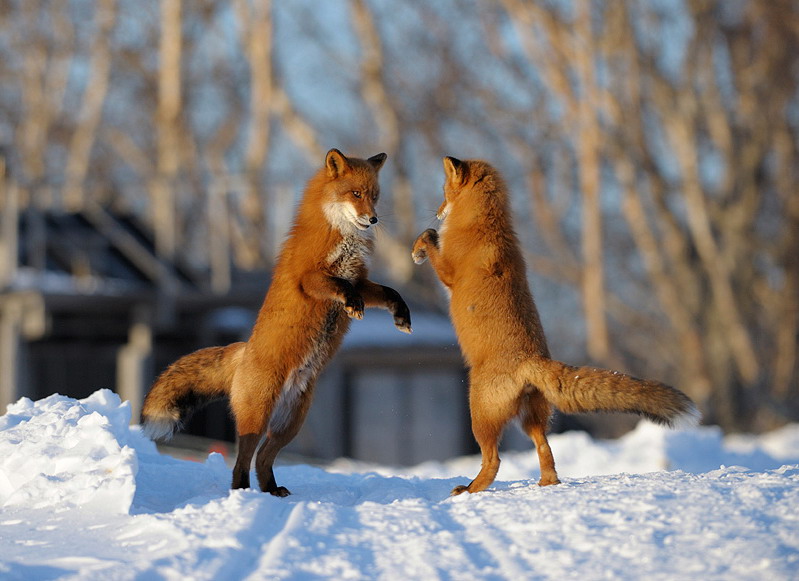 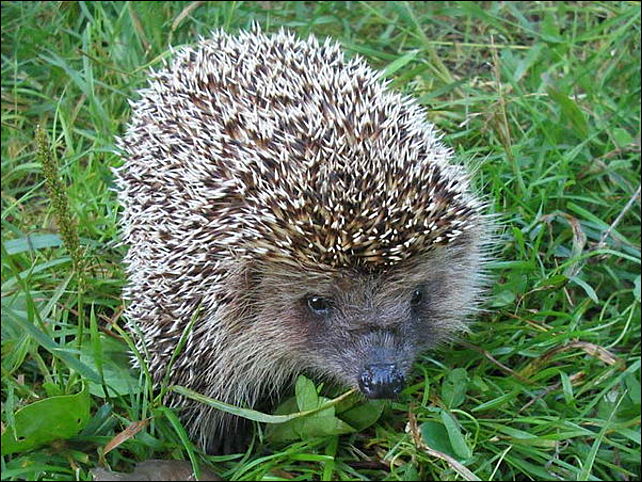